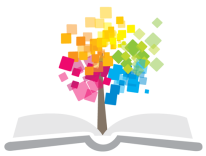 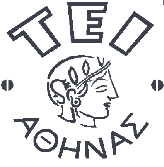 Ανοικτά Ακαδημαϊκά Μαθήματα στο ΤΕΙ Αθήνας
Κοινωνική Εργασία στην υγεία και ψυχική υγεία
Ενότητα 10: Ψυχοκοινωνικές επιπτώσεις της οικονομικής κρίσης στην οικογένεια και τα παιδιά και παρεμβάσεις κοινωνικής εργασίας 
Χάρης Ασημόπουλος, Ph.D., Επίκουρος Καθηγητής
Τμήμα Κοινωνικής Εργασίας
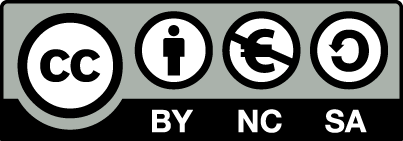 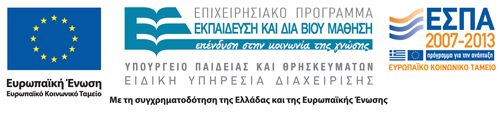 Παγκόσμιος Οργανισμός Υγείας Έκθεση 2008
1
Ο Π.Ο.Υ. επεσήμανε σχετικά με την προοπτική της διεθνούς οικονομικής κρίσης ότι: 
«δεν θα πρέπει να εκπλαγούμε αν δούμε αύξηση ψυχικών διαταραχών και αυτοκτονιών», 
«οι φτωχοί και οι ευάλωτοι θα είναι οι πρώτοι που θα υποφέρουν», και 
«η προάσπιση των κονδυλίων για την υγεία θα γίνει πιο δύσκολη».
Επιβεβαιώνονται οι προβλέψεις για την χώρα μας.
Κοινωνικοοικονομικά προβλήματα της κρίσης με σοβαρές ψυχοκοινωνικές επιπτώσεις
2
Απότομη αύξηση της ανεργίας σε τρία έτη από 10% στο 24% (1.000 νέοι άνεργοι κάθε ημέρα).
Αυξημένη εργασιακή ανασφάλεια.
Αύξηση των υπερχρεωμένων νοικοκυριών.
Περισσότερη φτώχεια, ανισότητα, κοινωνικός αποκλεισμός (35% του πληθυσμού κάτω από τα όρια της φτώχειας).
Δυσμενείς αλλαγές στο τρόπο ζωής.
Περικοπές στο σύστημα υγείας, ψυχικής υγείας και κοινωνικής προστασίας.
Ψυχικές επιπτώσεις κοινωνικοοικονομικών προβλημάτων της κρίσης
3
Η ανεργία προκαλεί επιδείνωση της ψυχικής υγείας με ψυχική εξασθένηση, κατάθλιψη, κατάχρηση αλκοόλ, αυτοκτονικές σκέψεις και αυτοκτονίες. Κάθε αύξηση μίας ποσοστιαίας μονάδας στον δείκτη ανεργίας συνδέεται με αύξηση κατά 0,8% στις αυτοκτονίες.
Η εργασιακή ανασφάλεια, μπορεί να αποδειχθεί εξίσου αγχωτική και για όσους διατηρούν ακόμη τη θέση εργασίας τους. Συνδέεται με μια αύξηση 33% του κινδύνου εκδήλωσης ψυχικών διαταραχών.
Ψυχικές επιπτώσεις των κοινωνικοικονομικών προβλημάτων της οικονομικής κρίσης
4
Υπερχρέωση: Έρευνες δείχνουν ότι οι δυσκολίες αποπληρωμής δανείων  επιδεινώνουν την ψυχική υγεία και ότι συνδέονται με αυτοκτονικές σκέψεις.
Φτώχεια: Συνιστά παράγοντα κινδύνου για κατάθλιψη και αυτοκτονία. Τα ελλείμματα στη γνωσιακή, συναισθηματική και σωματική ανάπτυξη των παιδιών σε ακραία φτώχεια είναι τεράστια.
 Δυσμενείς αλλαγές στον τρόπο ζωής με την απώλεια της εργασίας: Αρνητικές συνέπειες που σχετίζονται με την κατάχρηση αλκοόλ (αύξηση ανεργίας 3% ετησίως, σχετίζεται άμεσα με την αύξηση στους θανάτους από αλκοόλ).
Ελλάδα: Επιπτώσεις μείωσης του εισοδήματος και της ανεργίας στην ψυχική υγεία
5
Έρευνα του ΕΠΙΨΥ (2011) δείχνει ότι όσοι βρίσκονται σε κατάσταση μεγάλης οικονομικής δυσκολίας: 
εμφανίζουν μείζον καταθλιπτικό επεισόδιο σε τριπλάσιο ποσοστό (20,9%) σε σχέση με όσους έχουν λιγότερες οικονομικές δυσκολίες (6,2%),
το 21,2% αναφέρουν ιδέες αυτοκτονίας, το οποίο είναι τριπλάσιο ποσοστό σε σχέση με αυτό όσων έχουν λιγότερες οικονομικές δυσκολίες (7,4%), και 
αναζητούν, χωρίς αποτέλεσμα, υπηρεσίες υποστήριξης.
Ελλάδα: Αύξηση των αυτοκτονιών
6
Παρατηρείται στη χώρα αύξηση των αυτοκτονιών (υπερδιπλασιασμός την περίοδο 2008 - 2012).
2008: 366 αυτοκτονίες
2009: 391 αυτοκτονίες
2010: 500 αυτοκτονίες
2011: 700 αυτοκτονίες (2 την ημέρα) 
2012: αύξηση σε 3 την ημέρα
Περικοπές στα συστήματα υγείας, ψυχικής υγείας και κοινωνικής προστασίας
7
Οι παρεχόμενες υπηρεσίες ψυχικής υγείας και οι υπηρεσίες υποστήριξης των ανέργων και των οικογενειών σε κρίση, αντί να ενισχύονται υποχρηματοδοτούνται. 
Οι δαπάνες για την υγεία, ψυχική υγεία και την κοινωνική πρόνοια μειώνονται. Το 2012 μειώθηκαν 50% οι δαπάνες για τις υπηρεσίες ψυχικής υγείας. 
Αποτέλεσμα: Ένας μεγάλος αριθμός Μονάδων Ψυχικής Υγείας αντιμετωπίζουν σοβαρά προβλήματα λειτουργικότητας και άμεσο κίνδυνο να διακόψουν τη λειτουργία τους.
Οικονομική κρίση: Οικογένειες υπό πίεση 1/3
8
Οι επιπτώσεις της οικονομικής κρίσης διαχέονται. Πλήττουν τόσο τον ίδιο τον εργαζόμενο ατομικά όσο και την οικογένειά του. 
Το αίσθημα της σύγχυσης και της ανασφάλειας που βιώνουν πολλοί ενήλικες, σε σχέση με την οικονομική κατάσταση, μπορεί να μεταδοθεί και στα παιδιά και να επηρεάσει την ψυχική τους κατάσταση.  
Έτσι, τα παιδιά είναι δυνατόν να αισθάνονται εξίσου σε ανασφάλεια. Να φοβούνται μήπως τα ίδια και οι οικογένειές τους βρεθούν σε δύσκολη κατάσταση.
Οικονομική κρίση: Οικογένειες υπό πίεση 2/3
9
Τα προβλήματα που βιώνουν οι γονείς (επαγγελματική ανασφάλεια, ανεργία, απώλεια εισοδήματος, απώλεια αυτοεκτίμησης, καθώς και άλλες απώλειες) λειτουργούν ως στρεσσογόνοι παράγοντες που επηρεάζουν την ψυχική τους κατάσταση ατομικά και στη συνέχεια την οικογενειακή συναισθηματική ατμόσφαιρα. 
Τα παιδιά διαισθάνονται από την ατμόσφαιρα, με ασυνείδητο τρόπο, αυτές τις αλλαγές, επηρεάζονται ψυχικά, ανησυχούν και φοβούνται.
Οικονομική κρίση: Οικογένειες υπό πίεση 3/3
10
Τα παιδιά διαχειρίζονται τα δύσκολα αυτά συναισθήματα μέσω της εκδραμάτισης, δηλαδή με πράξεις προς τον ίδιο τους τον εαυτό, προς τους άλλους και το περιβάλλον, στο σπίτι και στο σχολείο. 
Εκδραμάτιση είναι κάθε συμπεριφορά, που έχει ασυνείδητα κίνητρα και αντικαθιστά τη σκέψη και την ικανότητα να συναισθάνεται κανείς για επώδυνα θέματα. 
Παίρνει την θέση του πένθους για μία απώλεια, όταν ο ψυχικός πόνος δεν μπορεί να βιωθεί και να περιεχθεί ψυχικά.
Τι χρειάζεται να κάνουν οι γονείς…(και οι εκπαιδευτικοί) 1/4
11
Οι ενήλικες, άσχετα με το αν οι ίδιοι αισθάνονται ευάλωτοι ή θυμωμένοι, χρειάζεται να βοηθούν τα παιδιά τους, ώστε αυτά να νιώθουν ότι όλα είναι υπό έλεγχο. 
Οι γονείς (και οι εκπαιδευτικοί) χρειάζεται να βοηθούν τα παιδιά προκειμένου αυτά : 
να κατανοούν τι πραγματικά συμβαίνει, 
πώς τα γεγονότα επηρεάζουν ή όχι τη ζωή τους, 
να αντιμετωπίζουν τις αντιδράσεις τους.
Πιο ευάλωτα είναι τα παιδιά που:
12
Έχουν οικογένειες που θίγονται άμεσα από την οικονομική κρίση. 
Έχουν γονείς που εργάζονται σε επιχειρήσεις που έχουν πληγεί άμεσα από την οικονομική κατάσταση.  
Έχουν βιώσει κάποια προσωπική απώλεια λόγω οικονομικών προβλημάτων ή και άλλων γεγονότων. 
Ζουν σε κοινότητες που πλήττονται σοβαρά από οικονομικά προβλήματα ή και άλλα στρεσογόνα γεγονότα. 
Βιώνουν προβλήματα ψυχικής υγείας.
Τι χρειάζεται να κάνουν οι γονείς…(και οι εκπαιδευτικοί) 2/4
13
Επιτρέψτε στα παιδιά να συζητούν για τα συναισθήματα και τις ανησυχίες τους, και ενθαρρύνετε οποιαδήποτε ερώτηση. Δώστε τους να καταλάβουν ότι και άλλοι άνθρωποι, αισθάνονται το ίδιο και ότι οι αντιδράσεις τους είναι φυσιολογικές και αναμενόμενες.
Διατηρήστε τις συνήθειες του παιδιού και τις δικές σας. Το σταθερό καθημερινό πρόγραμμα λειτουργεί καθησυχαστικά και προάγει τη σωματική και ψυχική υγεία.
Τι χρειάζεται να κάνουν οι γονείς…(και οι εκπαιδευτικοί) 3/4
14
Ενισχύστε την προσαρμοστικότητα των παιδιών. Εστιάστε στις ικανότητες που έχουν τα παιδιά στο να αντιμετωπίζουν δύσκολες στιγμές. Θυμίστε τους ότι η χώρα και η οικογένειά τους έχουν αντιμετωπίσει στο παρελθόν με επιτυχία και άλλες προκλήσεις και βγήκαν πιο δυνατοί. 
Να είστε και καλοί ακροατές και καλοί παρατηρητές. Αφήστε να σας καθοδηγήσουν τα παιδιά  για το πόσες πληροφορίες χρειάζονται. Παρατηρείστε τις αλλαγές στη συμπεριφορά τους ή στις κοινωνικές σχέσεις.
Τι χρειάζεται να κάνουν οι γονείς…(και οι εκπαιδευτικοί) 4/4
15
Περιορίστε τη χρήση της τηλεόρασης. Τα μικρά παιδιά αδυνατούν να διακρίνουν την πραγματικότητα της οικογένειάς τους από αυτά που ακούγονται από την τηλεόραση. Τα μεγαλύτερα παιδιά ίσως θέλουν να βλέπουν τις ειδήσεις, αλλά πρέπει να βάζετε τα πράγματα στις πραγματικές τους διαστάσεις.
Προετοιμάστε το παιδί σας για ενδεχόμενες αλλαγές στην οικογένεια. Μην κρύψετε την αλήθεια από το παιδί στο ενδεχόμενο αλλαγών στη ζωή της οικογένειας λόγω της κρίσης. Το άγνωστο μπορεί να τα τρομάζει περισσότερο από την αλήθεια.
Ενημερωθείτε για τις πιθανές αντιδράσεις των παιδιών ή εφήβων απέναντι στο άγχος
16
Πολλά από τα παιδιά που επηρεάζονται θα είναι σε θέση να αντιμετωπίσουν τις ανησυχίες τους είτε μόνα τους είτε με τη βοήθεια των γονιών. Ωστόσο, ορισμένα μπορεί να έχουν πιο ακραίες αντιδράσεις λόγω κάποιων προσωπικών παραγόντων.
Οι ενήλικες πρέπει να έρχονται σε επαφή με κάποιον επαγγελματία ψυχικής υγείας: 
εάν τα παιδιά παρουσιάζουν μεγάλες αλλαγές στη συμπεριφορά, ή 
εάν παρουσιάζουν για μεγάλο διάστημα συμπτώματα άγχους.
Συμπτώματα  άγχους των παιδιών προσχολικής ηλικίας
17
πιπίλισμα δακτύλου 
ενούρηση 
προσκόλληση στους γονείς 
διαταραχές ύπνου 
απώλεια όρεξης 
φόβο για το σκοτάδι 
παλινδρόμηση συμπεριφοράς 
απομάκρυνση από φίλους 
αποχή από συνήθειες
Συμπτώματα  άγχους των παιδιών σχολικής ηλικίας (δημοτικού)
18
ευερεθιστότητα 
επιθετικότητα 
προσκόλληση 
εφιάλτες 
αποφυγή του σχολείου 
μειωμένη ικανότητα συγκέντρωσης
αποχή από δραστηριότητες 
απομάκρυνση από φίλους
Συμπτώματα άγχους  των εφήβων
19
διαταραχές ύπνου  
διαταραχές διατροφής 
αναστάτωση 
περισσότερες συγκρούσεις 
παράπονα για σωματικές διαταραχές 
παραβατική συμπεριφορά  
μειωμένη ικανότητα συγκέντρωσης
Συμπεράσματα
20
Οι κυριότεροι κίνδυνοι για την ψυχική υγεία λόγω της οικονομικής κρίσης είναι: η έντονη ψυχολογική καταπόνηση, η κατάθλιψη, η αυξημένη κατανάλωση οινοπνεύματος και η αύξηση του αριθμού αυτοκτονιών. 
Η οικονομική πίεση, μέσω του αντίκτυπου στην ψυχική υγεία των γονέων, επηρεάζει την ψυχική υγεία παιδιών και εφήβων. 
Οι κίνδυνοι μπορούν ως ένα βαθμό να αποφευχθούν υιοθετώντας πολιτικές ενίσχυσης της κοινωνικής προστασίας και της ψυχικής υγείας.
Αντιμετώπιση των επιπτώσεων της κρίσης στην ψυχική υγεία: Προτάσεις
21
Ευαισθητοποίηση στις ανάγκες ψυχικής υγείας των εργαζομένων και των οικογενειών λόγω της κρίσης. 
Προσαρμογή υπηρεσιών για  κάλυψη των ψυχολογικών αναγκών όσων πλήττονται από την κρίση. 
Αποφυγή περικοπής δαπανών για υπηρεσίες σε οικογένειες που πλήττονται από την κρίση. 
Κοινωνική προστασία για τους ανέργους. 
Μέτρα ελάφρυνσης των χρεών. 
Ενίσχυση της κοινωνίας των πολιτών με δράσεις κοινωνικής αλληλεγγύης.
Πρόληψη, έγκαιρη παρέμβαση και δικτύωση των υπηρεσιών
22
Η έγκαιρη παρέμβαση αποτελεί ένα καλό προγνωστικό παράγοντα στην περίπτωση εκδήλωσης των ψυχικών διαταραχών. 
Ιδιαίτερα αυτή τη περίοδο, της οικονομικής κρίσης που αναμένεται αύξηση των προβλημάτων ψυχικής υγείας, ο ρόλος των κοινωνικών υπηρεσιών στην πρόληψη και την προαγωγή της ψυχικής υγείας, αλλά και σε ζητήματα έγκαιρης παρέμβασης, αποκτά μεγάλη σημασία.
Η οργάνωση σχετικών παρεμβάσεων από κοινωνικούς λειτουργούς θα ήταν δυνατόν να αφορούν:
23
σε προγράμματα παρέμβασης σε σχολεία σε θέματα ψυχικής υγείας παιδιών και εφήβων, 
σε προγράμματα αναγνώρισης ομάδων υψηλού κινδύνου, 
σε ειδικές παρεμβάσεις για άτομα με προβλήματα ψυχικής υγείας, 
ομάδες υποστήριξης και αλληλοβοήθειας, 
ειδικές συμβουλευτικές υπηρεσίες, 
ατομική εργασία.
Διεπιστημονικότητα - συνεργασίες
24
Οι κοινωνικές υπηρεσίες για να παρέχουν αποτελεσματική φροντίδα της ψυχικής υγείας στην κοινότητα, χρειάζεται να βασίζονται στην διεπιστημονικότητα, σε συνεργασίες ανάμεσα σε κοινωνικούς λειτουργούς και άλλους επαγγελματίες, και στην δικτύωση των τοπικών υπηρεσιών (πρόνοιας, υγείας, εκπαίδευσης, κ.α.). 
Η προώθηση της συνεργασίας στο πλαίσιο ενός δικτύου υπηρεσιών και επαγγελματιών διαφορετικών επιστημονικών πεδίων αποτελεί ουσιαστικό έργο του κοινωνικού λειτουργού.
Εργασία με αστέγους
25
Σύμφωνα με εκτιμήσεις του Ευρωπαϊκού Παρατηρητήριου για την Έλλειψη Στέγης, το 2010 οι άστεγοι ανέρχονταν στην Ελλάδα σε 20.000 άτομα, εκ των οποίων το 50% βρίσκονταν στην Αττική. 
Από αυτούς 12.000 ήταν έλληνες πολίτες και 8.000 αλλοδαποί μετανάστες και αιτούντες άσυλο. 
Ανάμεσα στους άστεγους είναι και ένας αριθμός ανθρώπων που πάσχουν από ψυχική ασθένεια, για τους οποίους η ασφαλής και καλής ποιότητας στέγη είναι ένας από τους σημαντικότερους παράγοντες για τη διατήρηση της ευεξίας τους.
Έλλειψη στέγης, στη χρήση ουσιών και στην ψυχική ασθένεια
26
Οι άστεγοι με ψυχική ασθένεια έχουν σοβαρά προβλήματα που απαιτούν ιδιαίτερη προσοχή. 
Η ψυχική ασθένεια δεν επιτρέπει στον ασθενή να βγει από την κατάσταση του αστέγου. Υπάρχει σύνδεση ανάμεσα στην έλλειψη στέγης, στη χρήση ουσιών και στην ψυχική ασθένεια. 
Μετά την ψυχιατρική κλινική οι άστεγοι ασθενείς καταλήγουν αργά ή γρήγορα πάλι στο δρόμο. Η βασική τους ανάγκη καταρχήν είναι η στέγη, και ακολουθούν η θεραπεία, η υποστήριξη και η αποκατάσταση.
Προγράμματα παροχής σταθερής στέγης
27
Χρειάζεται να αναπτυχθούν προγράμματα παροχής σταθερής στέγης. Έχουν και πολύ μικρότερο κόστος σε σχέση με ό,τι έως τώρα τους παρέχεται από την πολιτεία. 
Έχει υπολογισθεί στις ΗΠΑ ότι ένας άστεγος ψυχικά ασθενής που εντάσσεται σε πρόγραμμα μόνιμης στέγασης (διαμερίσματα) στοιχίζει 20-30.000 δολάρια το έτος. Αντίθετα, ένας άστεγος ασθενής που εισάγεται και εξέρχεται από ψυχιατρικές κλινικές στοιχίζει το έτος 200.000 δολάρια, ενώ αυτός που συλλαμβάνεται και κλείνεται σε φυλακή στοιχίζει 150.000 δολάρια το έτος.
Πρόληψη και δικτύωση
28
Στην εργασία με αστέγους, είναι σημαντικό να εντοπίζονται προληπτικά τα άτομα και οι ομάδες που κινδυνεύουν περισσότερο να μείνουν χωρίς στέγη, και να καταβάλλεται προσπάθεια ώστε να διατηρήσουν τη στέγη τους ή να βρουν άλλη. 
Επίσης, χρειάζεται οι υπηρεσίες φιλοξενίας να συνδέονται στενά με τις υπηρεσίες κοινωνικής πρόνοιας και ψυχικής υγείας, η ανταπόκριση να είναι άμεση, χωρίς γραφειοκρατία, και ιδιαίτερα εξατομικευμένη και εκτεταμένη, ώστε να καλύπτει τις ανάγκες διαφορετικών ατόμων.
Εργασία με ανθρώπους σε συνθήκες φτώχειας 1/2
29
Τα προβλήματα ψυχικής υγείας συνδέονται με κοινωνικά μειονεκτήματα,  τραύματα και στρεσογόνα γεγονότα, ενώ η εμπειρία της φτώχειας συνδέεται με απομόνωση, αβεβαιότητα, αρνητικά γεγονότα και περιορισμένη πρόσβαση σε βοήθεια. Αυτά αποτελούν σοβαρούς στρεσογόνους παράγοντες.
Αποτελεσματικά: α) η κινητοποίηση του κοινωνικού κεφαλαίου και η άντληση νέων πόρων, και β) η υιοθέτηση του μοντέλου της διαχείρισης περιστατικών στο πλαίσιο της κοινωνικής εργασίας και της κοινωνικής υπηρεσίας.
Εργασία με ανθρώπους σε συνθήκες φτώχειας 2/2
30
Στόχοι αυτών των παρεμβάσεων είναι: 
η εστίαση στη βελτίωση του κοινωνικού, φυσικού και οικονομικού περιβάλλοντος που καθορίζει την ψυχική υγεία του τοπικού πληθυσμού και των  ατόμων,  
η εστίαση στην ενίσχυση των παραγόντων προστασίας, και 
η σύνδεση ατόμων και κοινοτήτων, με στόχο τη βελτίωση της συναισθηματικής και κοινωνικής ευεξίας.
Η κινητοποίηση του κοινωνικού κεφαλαίου
31
Άντληση νέων κοινωνικών πόρων για την άμεση κάλυψη των αναγκών όσων ζουν σε συνθήκες φτώχειας, μέσω της μετατόπισης από το μοντέλο της φιλανθρωπίας σε κοινοτικές πρωτοβουλίες και υπηρεσίες βασισμένες στην αυτοοργάνωση και την αλληλεγγύη.
Αφορά στην δημιουργία νέων υποστηρικτικών δομών στην κοινότητα, όπως κοινωνικός ξενώνας, κοινωνικό παντοπωλείο, κοινωνικό ιατρείο , κοινωνικό φαρμακείο, κ.α.
Οι δραστηριότητες του κοινωνικού λειτουργού, συντονιστή φροντίδας, εστιάζονται σε τρεις τομείς:
32
στο περιβάλλον (μέσω της σύνδεσης με τους πόρους της κοινότητας, της συνεργασίας με τις οικογένειες, της διατήρησης και επέκτασης των κοινωνικών δικτύων, της συνεργασίας με τις υπηρεσίες θεραπείας και υπεράσπισης),  
στον ψυχικά ασθενή (μέσω της υποστήριξης των ατομικών του θεραπειών, της ανάπτυξης δεξιοτήτων διαβίωσης και της ψυχοεκπαίδευσης),
στη σχέση ανάμεσα στον ψυχικά ασθενή και στο περιβάλλον (μέσω της παρέμβασης και της παρακολούθησης των κρίσεων).
Οικογένειες ψυχικά ασθενών γονέων
33
Στους φορείς παιδικής προστασίας και οικογενειακής υποστήριξης, την περίοδο της οικονομικής κρίσης, θα εμφανίζονται περισσότερες οικογένειες με γονείς που αντιμετωπίζουν προβλήματα ψυχικής υγείας. 
Γνωρίζουμε ότι οι οικογένειες ψυχικά ασθενών γονέων έχουν μεγαλύτερες πιθανότητες να βιώσουν καταστάσεις φτώχειας, προβλήματα στέγασης, ρήξεις και συζυγικές συγκρούσεις, διακοπής του σχολείου και κοινωνικής απομόνωσης.
Στόχος των κοινωνικών υπηρεσιών
34
Στόχος των κοινωνικών υπηρεσιών πρέπει να είναι: 
η βοήθεια στα παιδιά, τα οποία χρειάζονται καλή πρόσβαση σε πληροφορίες σχετικά με την ψυχική ασθένεια των γονέων τους και 
Η υποστήριξη, και  παροχή βοήθειας στους γονείς προκειμένου να κάνουν το καλύτερο δυνατό για τα παιδιά τους και να κρατούν την οικογένειά τους. 
Δυστυχώς, ακόμα στη χώρα δεν έχουμε αναπτύξει ειδικές υπηρεσίες και προγράμματα για οικογένειες ψυχικά ασθενών γονέων. Λειτουργεί μία  μόνο μονάδα, ο Ξενώνας «ΜΕΛΙΑ».
Ριζοσπαστική Κοινωνική Εργασία
35
Τα προβλήματα που συνεπάγεται η οικονομική κρίση θέτουν ως πρωταρχική υποχρέωση, με σκοπό την κοινωνική ανάπτυξη και την κοινωνική αλλαγή, την υπεράσπιση: 
των κοινωνικών κατακτήσεων, 
της κοινωνικής δικαιοσύνης και 
των βασικών ατομικών και κοινωνικών δικαιωμάτων. 
Τα ζητήματα αυτά απασχολούν περισσότερο από ποτέ τους κοινωνικούς λειτουργούς, όχι μόνον στη χώρα μας αλλά και διεθνώς.
Οι βασικοί στόχοι της Ριζοσπαστικής Κοινωνικής Εργασίας είναι:
36
να αποκαλύψει τις καταπιεστικές εκμεταλλευτικές σχέσεις, 
να  δημιουργήσει ισότιμες σχέσεις με εξυπηρετούμενους, 
να προωθήσει μη γραφειοκρατικά μοντέλα, 
να αναγνωρίσει τις πολιτισμικές διαφορετικότητες των πληθυσμών τοπικών κοινοτήτων, 
να επιχειρήσει την κοινωνική ταξική συνειδητοποίηση των εξυπηρετουμένων, 
να  δημιουργήσει μέτωπα συλλογικότητας για την προώθηση της κοινωνικής δικαιοσύνης, και 
να εμβαθύνει τις θεωρητικές αναζητήσεις της Κοινωνικής Εργασίας στις κοινωνικές ανάγκες, διεκδικήσεις και κατακτήσεις.
Στον τομέα της ψυχικής υγείας την περίοδο της κρίσης, οι κοινωνικοί λειτουργοί:
37
χρειάζεται να υπερασπίσουν, με την επαγγελματική τους δράση και με το κλινικό τους έργο, τα δικαιώματα των ψυχικά ασθενών: 
στην πρόσβαση στις αναγκαίες και αποτελεσματικές για αυτούς θεραπείες, 
στην πρόσβαση σε υπηρεσίες ψυχοκοινωνικής υποστήριξης και αποκατάστασης, 
στην πρόσβαση σε ποιοτική στέγαση, εκπαίδευση και στην εργασία και να τους ενδυναμώσουν ενδοψυχικά.
Στην κατεύθυνση της Ριζοσπαστικής Κοινωνικής Εργασίας οι κοινωνικοί λειτουργοί χρειάζεται:
38
να υπερασπισθούν τις ιδέες της ψυχιατρικής μεταρρύθμισης, του απο-ιδρυματισμού, της  φροντίδας στην κοινότητα, της ψυχοκοινωνικής αποκατάστασης και κοινωνικής ένταξης, 
να ενισχύσουν τη συλλογική δράση των ασθενών για  επιδόματα, εκπαίδευση και εργασία, 
να υποστηρίξουν τις προσπάθειες των συλλόγων των οικογενειών, των αδελφών και των χρηστών, και
 να αποκρούσουν κάθε προσπάθεια συρρίκνωσης του συστήματος υπηρεσιών ψυχικής υγείας της χώρας.
Σύνοψη
39
Οι κοινωνικοί λειτουργοί θα συναντούν, σε ένα περιβάλλον αποδόμησης των υπηρεσιών πρόνοιας και ψυχικής υγείας, με μεγαλύτερη συχνότητα άτομα που πλήττονται από προβλήματα ψυχικής υγείας. 
Οι κοινωνικοί λειτουργοί, σε όλα τα πλαίσια Κοινωνικής Εργασίας, χρειάζεται να είναι σε θέση να εντοπίζουν και να αντιμετωπίζουν τα προβλήματα ψυχικής υγείας και τις συνέπειές τους, όχι μόνον με κατάλληλες κλινικές και κοινοτικές παρεμβάσεις αλλά και με αποτελεσματικές ριζοσπαστικές μεθόδους.
Οι ψυχοκοινωνικές επιπτώσεις μπορούν να αποφευχθούν υιοθετώντας πολιτικές, όπως:
40
ευαισθητοποίηση στις ανάγκες ψυχικής υγείας των εργαζομένων και των οικογενειών λόγω της κρίσης, 
ενίσχυση υπηρεσιών για  κάλυψη των ψυχολογικών αναγκών όσων πλήττονται από την κρίση, 
αποφυγή περικοπής δαπανών στις υπηρεσίες για οικογένειες που πλήττονται από την κρίση, 
κοινωνική προστασία των ανέργων, 
μέτρα για την ελάφρυνση των χρεών των νοικοκυριών, και
ενίσχυση της κοινωνικής αλληλεγγύης.
Τέλος Ενότητας
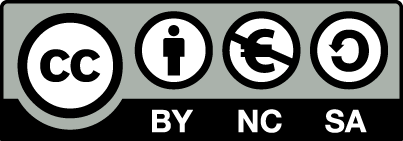 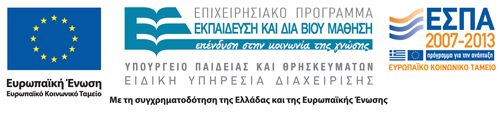 Σημειώματα
Σημείωμα Αναφοράς
Copyright Τεχνολογικό Εκπαιδευτικό Ίδρυμα Αθήνας, Χάρης Ασημόπουλος 2014. Χάρης Ασημόπουλος. «Κοινωνική Εργασία στην υγεία και ψυχική υγεία. Ενότητα 10: Ψυχοκοινωνικές επιπτώσεις της οικονομικής κρίσης στην οικογένεια και τα παιδιά παρεμβάσεις κοινωνικής εργασίας». Έκδοση: 1.0. Αθήνα 2014. Διαθέσιμο από τη δικτυακή διεύθυνση: ocp.teiath.gr.
Σημείωμα Αδειοδότησης
Το παρόν υλικό διατίθεται με τους όρους της άδειας χρήσης Creative Commons Αναφορά, Μη Εμπορική Χρήση Παρόμοια Διανομή 4.0 [1] ή μεταγενέστερη, Διεθνής Έκδοση.   Εξαιρούνται τα αυτοτελή έργα τρίτων π.χ. φωτογραφίες, διαγράμματα κ.λ.π., τα οποία εμπεριέχονται σε αυτό. Οι όροι χρήσης των έργων τρίτων επεξηγούνται στη διαφάνεια  «Επεξήγηση όρων χρήσης έργων τρίτων». 
Τα έργα για τα οποία έχει ζητηθεί και δοθεί άδεια  αναφέρονται στο «Σημείωμα  Χρήσης Έργων Τρίτων».
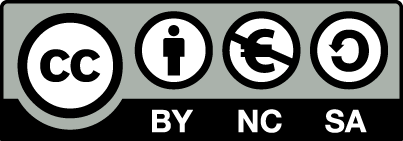 [1] http://creativecommons.org/licenses/by-nc-sa/4.0/ 
Ως Μη Εμπορική ορίζεται η χρήση:
που δεν περιλαμβάνει άμεσο ή έμμεσο οικονομικό όφελος από την χρήση του έργου, για το διανομέα του έργου και αδειοδόχο
που δεν περιλαμβάνει οικονομική συναλλαγή ως προϋπόθεση για τη χρήση ή πρόσβαση στο έργο
που δεν προσπορίζει στο διανομέα του έργου και αδειοδόχο έμμεσο οικονομικό όφελος (π.χ. διαφημίσεις) από την προβολή του έργου σε διαδικτυακό τόπο
Ο δικαιούχος μπορεί να παρέχει στον αδειοδόχο ξεχωριστή άδεια να χρησιμοποιεί το έργο για εμπορική χρήση, εφόσον αυτό του ζητηθεί.
Επεξήγηση όρων χρήσης έργων τρίτων
Δεν επιτρέπεται η επαναχρησιμοποίηση του έργου, παρά μόνο εάν ζητηθεί εκ νέου άδεια από το δημιουργό.
©
διαθέσιμο με άδεια CC-BY
Επιτρέπεται η επαναχρησιμοποίηση του έργου και η δημιουργία παραγώγων αυτού με απλή αναφορά του δημιουργού.
διαθέσιμο με άδεια CC-BY-SA
Επιτρέπεται η επαναχρησιμοποίηση του έργου με αναφορά του δημιουργού, και διάθεση του έργου ή του παράγωγου αυτού με την ίδια άδεια.
διαθέσιμο με άδεια CC-BY-ND
Επιτρέπεται η επαναχρησιμοποίηση του έργου με αναφορά του δημιουργού. 
Δεν επιτρέπεται η δημιουργία παραγώγων του έργου.
διαθέσιμο με άδεια CC-BY-NC
Επιτρέπεται η επαναχρησιμοποίηση του έργου με αναφορά του δημιουργού. 
Δεν επιτρέπεται η εμπορική χρήση του έργου.
Επιτρέπεται η επαναχρησιμοποίηση του έργου με αναφορά του δημιουργού.
και διάθεση του έργου ή του παράγωγου αυτού με την ίδια άδεια
Δεν επιτρέπεται η εμπορική χρήση του έργου.
διαθέσιμο με άδεια CC-BY-NC-SA
διαθέσιμο με άδεια CC-BY-NC-ND
Επιτρέπεται η επαναχρησιμοποίηση του έργου με αναφορά του δημιουργού.
Δεν επιτρέπεται η εμπορική χρήση του έργου και η δημιουργία παραγώγων του.
διαθέσιμο με άδεια 
CC0 Public Domain
Επιτρέπεται η επαναχρησιμοποίηση του έργου, η δημιουργία παραγώγων αυτού και η εμπορική του χρήση, χωρίς αναφορά του δημιουργού.
Επιτρέπεται η επαναχρησιμοποίηση του έργου, η δημιουργία παραγώγων αυτού και η εμπορική του χρήση, χωρίς αναφορά του δημιουργού.
διαθέσιμο ως κοινό κτήμα
χωρίς σήμανση
Συνήθως δεν επιτρέπεται η επαναχρησιμοποίηση του έργου.
Διατήρηση Σημειωμάτων
Οποιαδήποτε αναπαραγωγή ή διασκευή του υλικού θα πρέπει να συμπεριλαμβάνει:
το Σημείωμα Αναφοράς
το Σημείωμα Αδειοδότησης
τη δήλωση Διατήρησης Σημειωμάτων
το Σημείωμα Χρήσης Έργων Τρίτων (εφόσον υπάρχει)
μαζί με τους συνοδευόμενους υπερσυνδέσμους.
Χρηματοδότηση
Το παρόν εκπαιδευτικό υλικό έχει αναπτυχθεί στo πλαίσιo του εκπαιδευτικού έργου του διδάσκοντα.
Το έργο «Ανοικτά Ακαδημαϊκά Μαθήματα στο ΤΕΙ Αθηνών» έχει χρηματοδοτήσει μόνο την αναδιαμόρφωση του εκπαιδευτικού υλικού. 
Το έργο υλοποιείται στο πλαίσιο του Επιχειρησιακού Προγράμματος «Εκπαίδευση και Δια Βίου Μάθηση» και συγχρηματοδοτείται από την Ευρωπαϊκή Ένωση (Ευρωπαϊκό Κοινωνικό Ταμείο) και από εθνικούς πόρους.
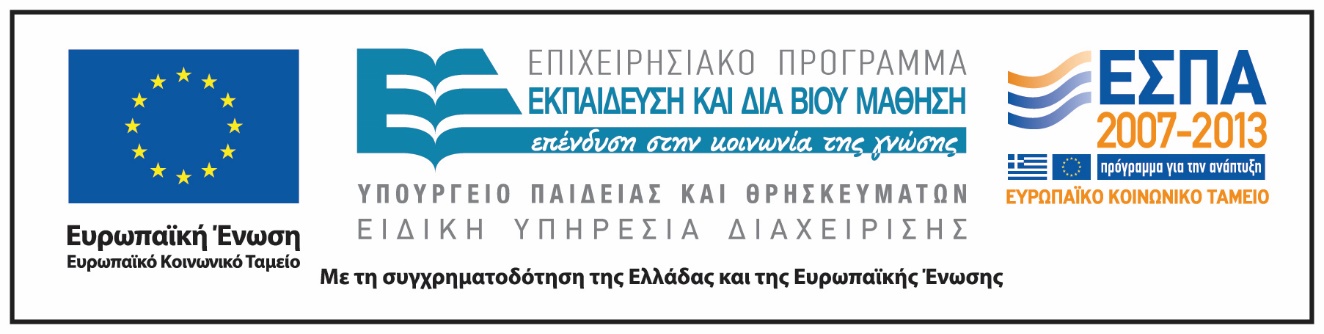